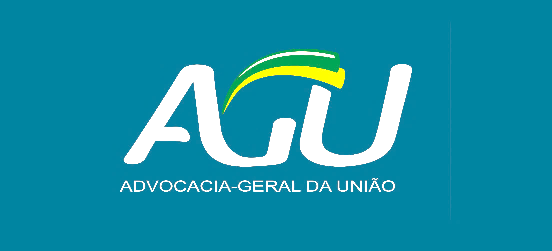 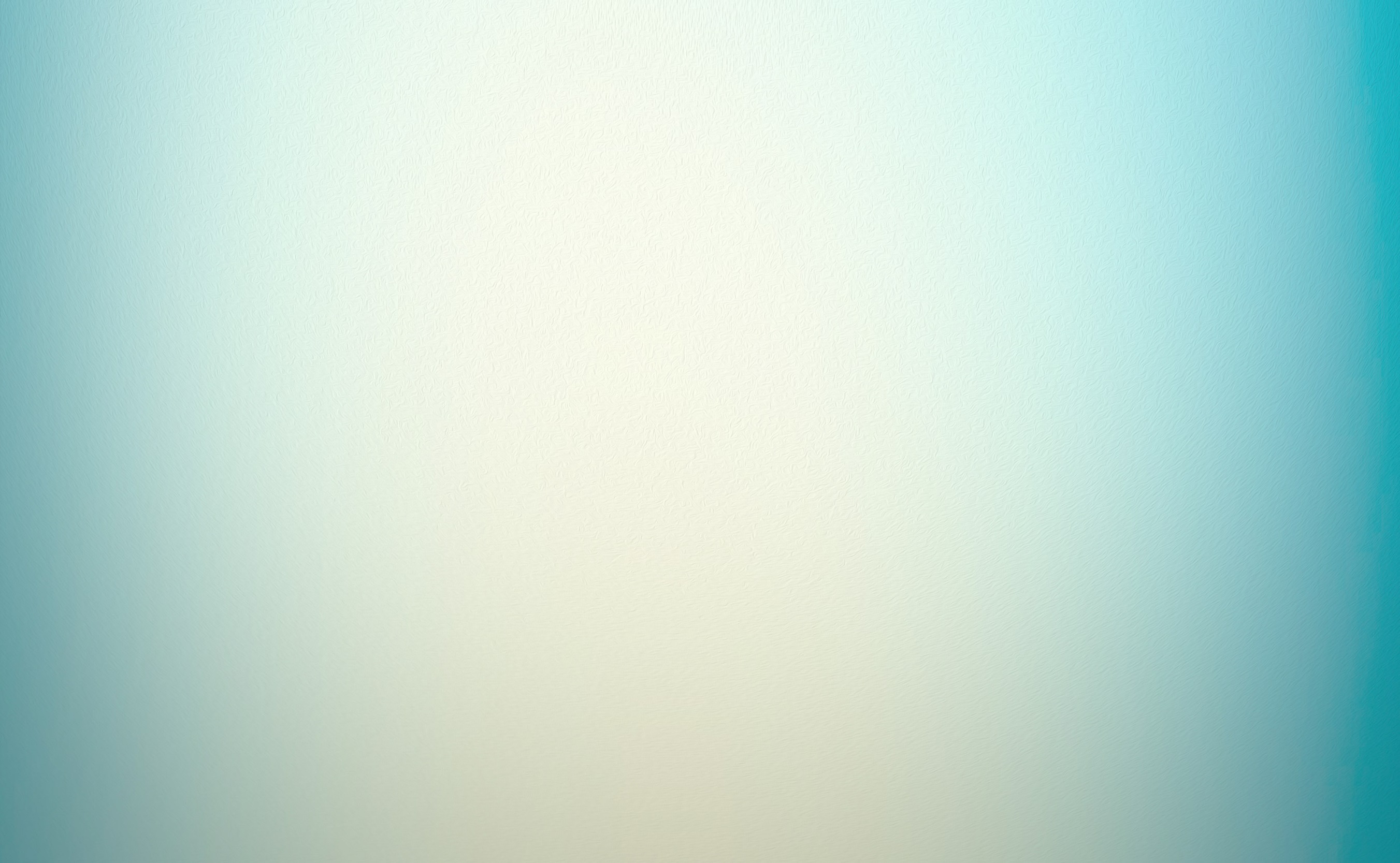 Desburocratização 
do Acesso aos Recursos Públicos Federais
CRISTIANE SOUZA BRAZ COSTA
Fortaleza- maio de 2018
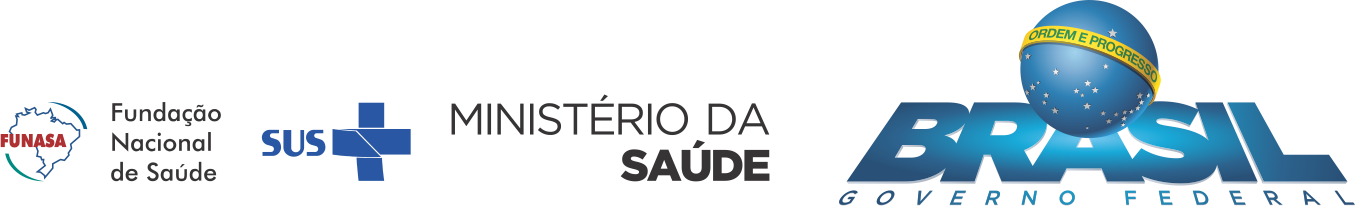 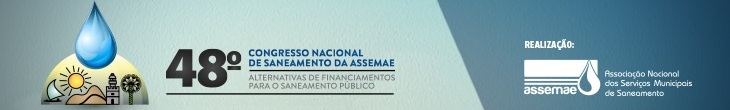 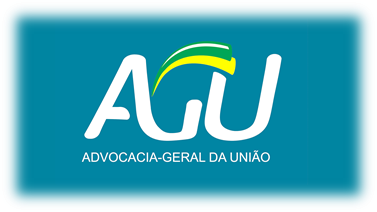 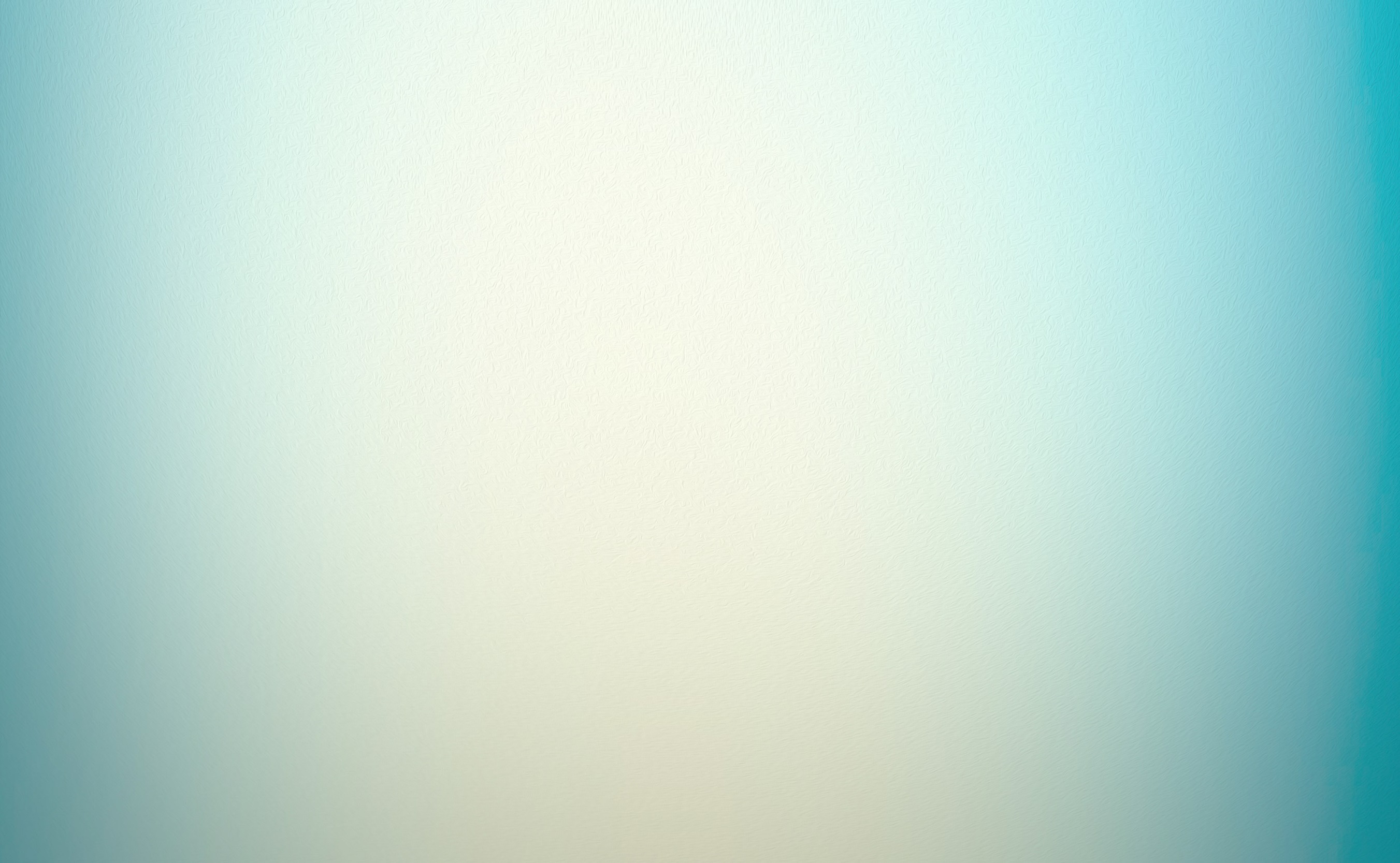 Do Direito ao Saneamento Básico
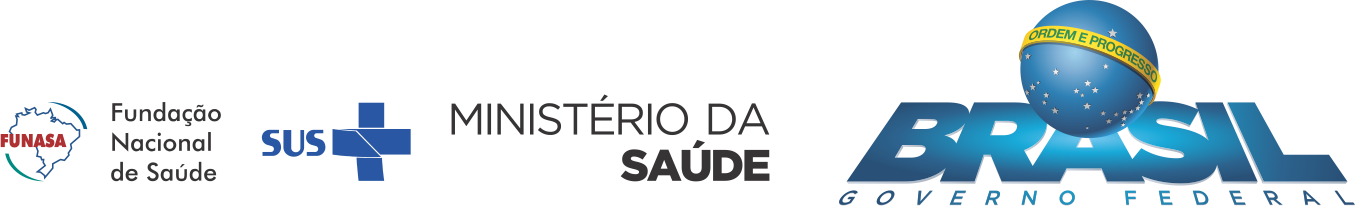 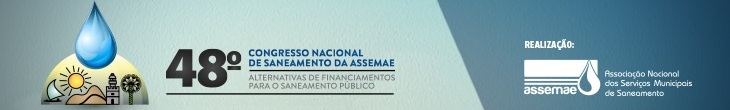 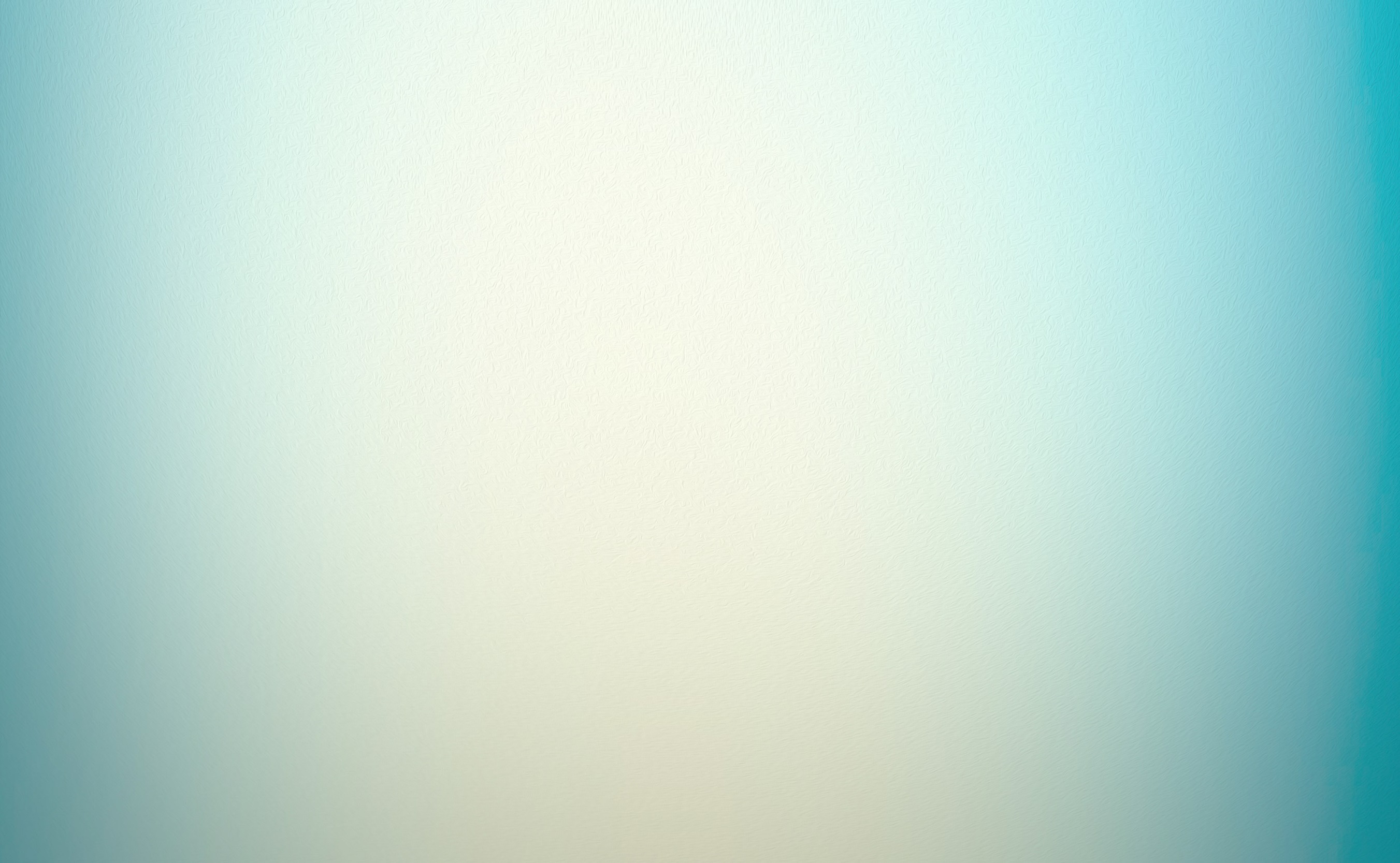 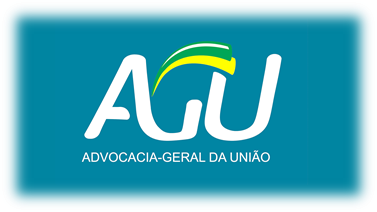 Do Direito ao Saneamento Básico
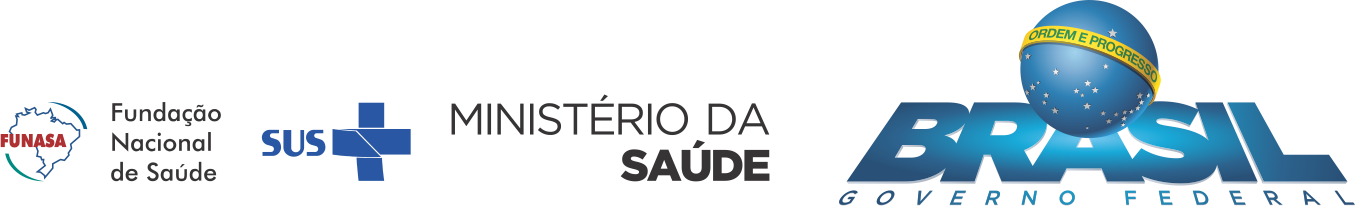 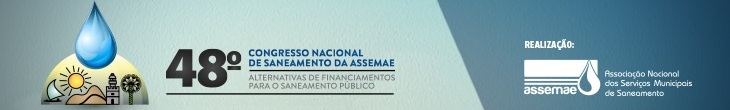 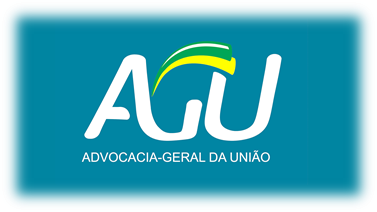 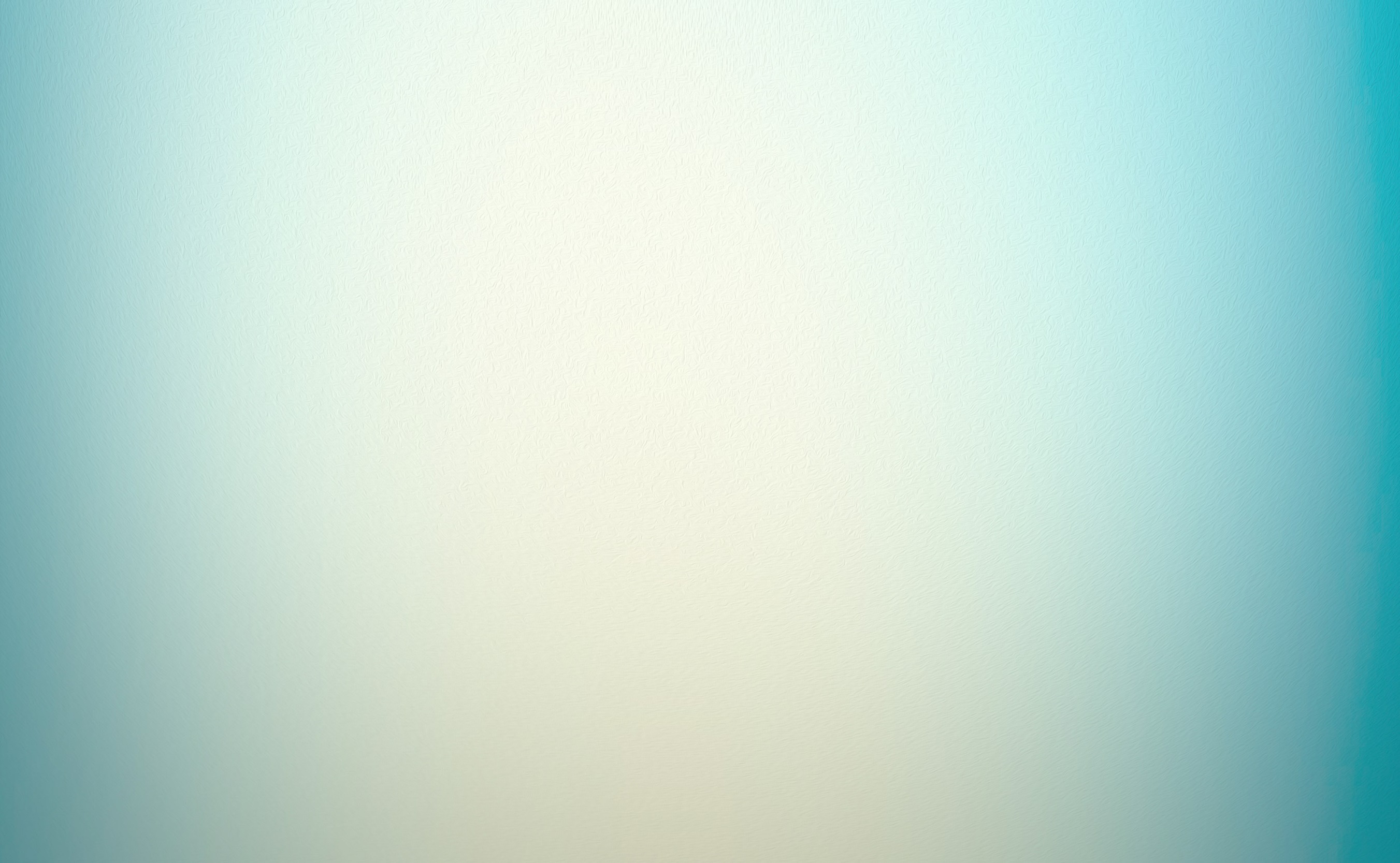 Da efetivação do direito fundamental
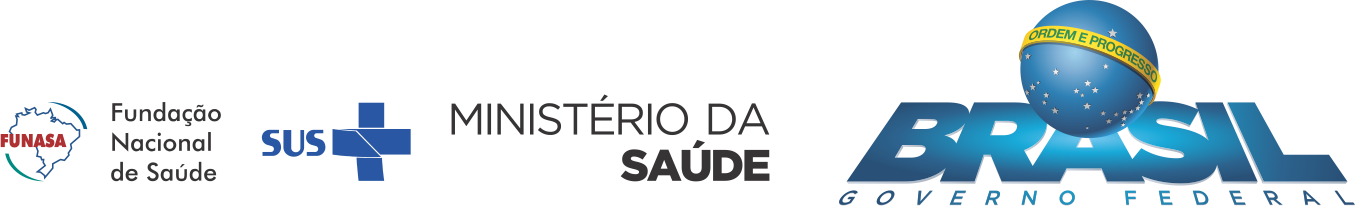 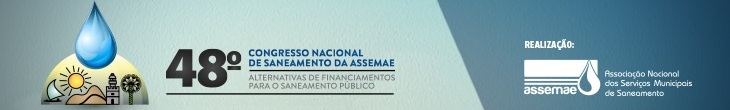 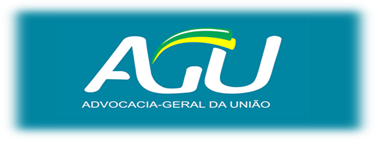 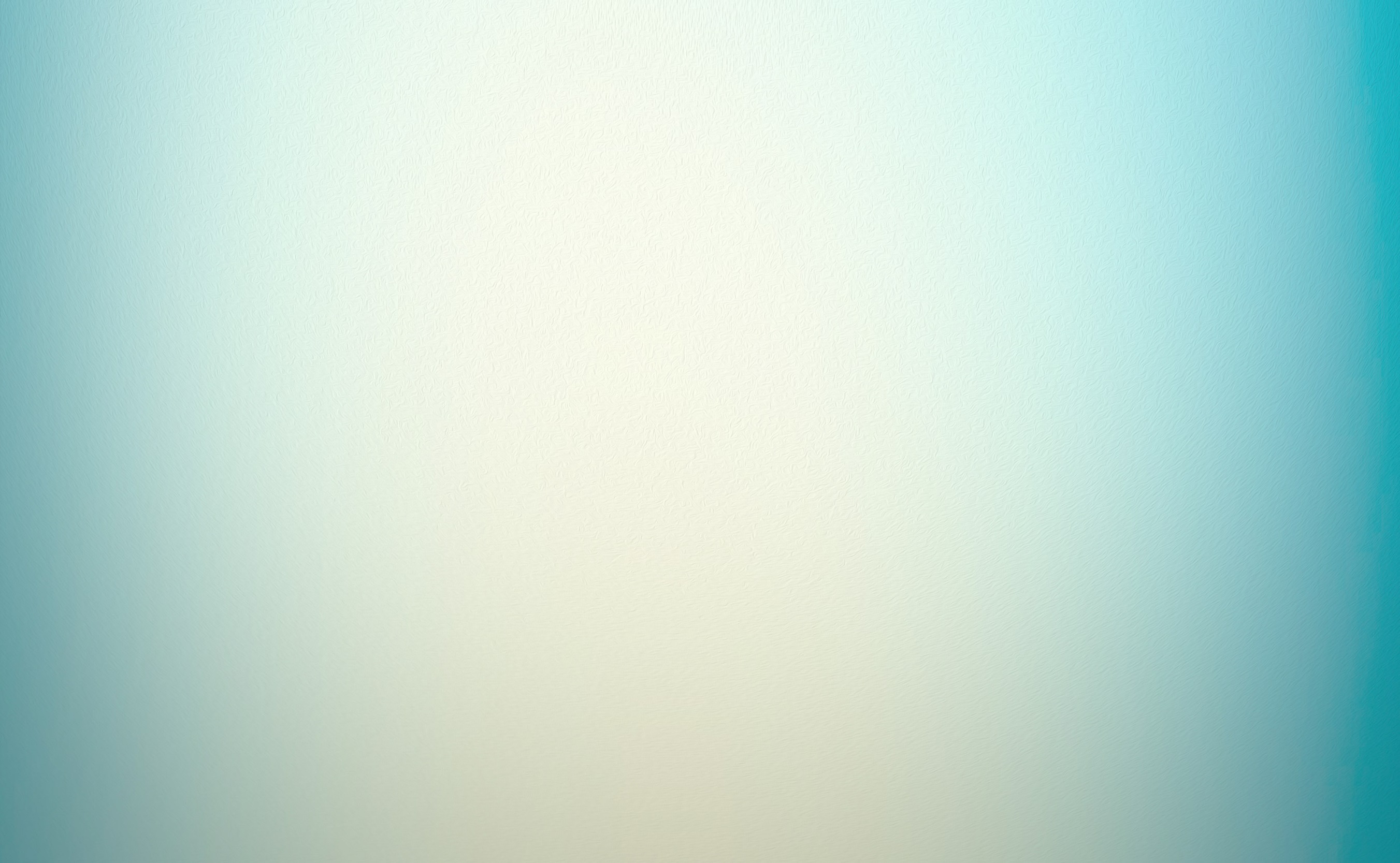 Do Marco Regulatório do Saneamento Básico Lei nº 11.445/2007
Saneamento Básico 
Conjunto de medidas a proporcionar a melhoria das condições de vida  e saúde de todas as pessoas.
Pilares
Compartilhamento de Responsabilidade: Poder Público e sociedade
Ações precedidas de planejamento e atuação harmônica entre os diversos setores

Desafio
Universalização do acesso ao saneamento

Como compatibilizar esta obrigação com a escassez de recursos?
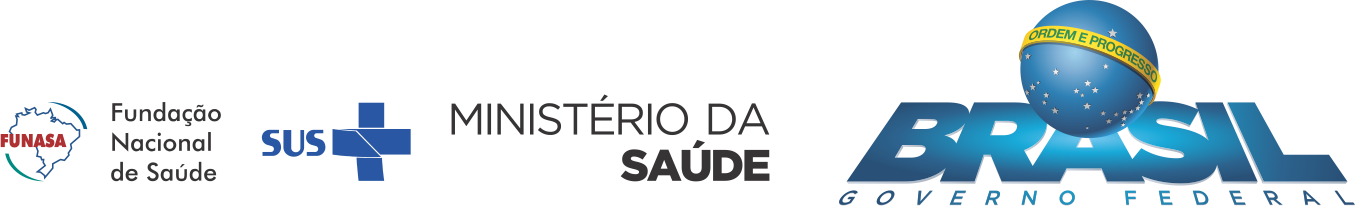 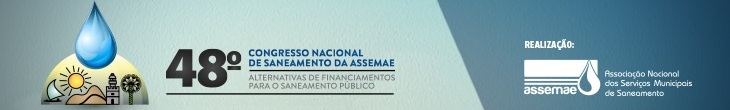 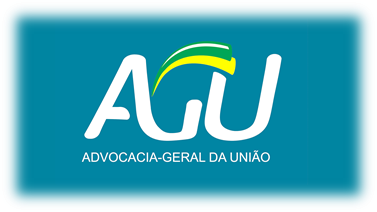 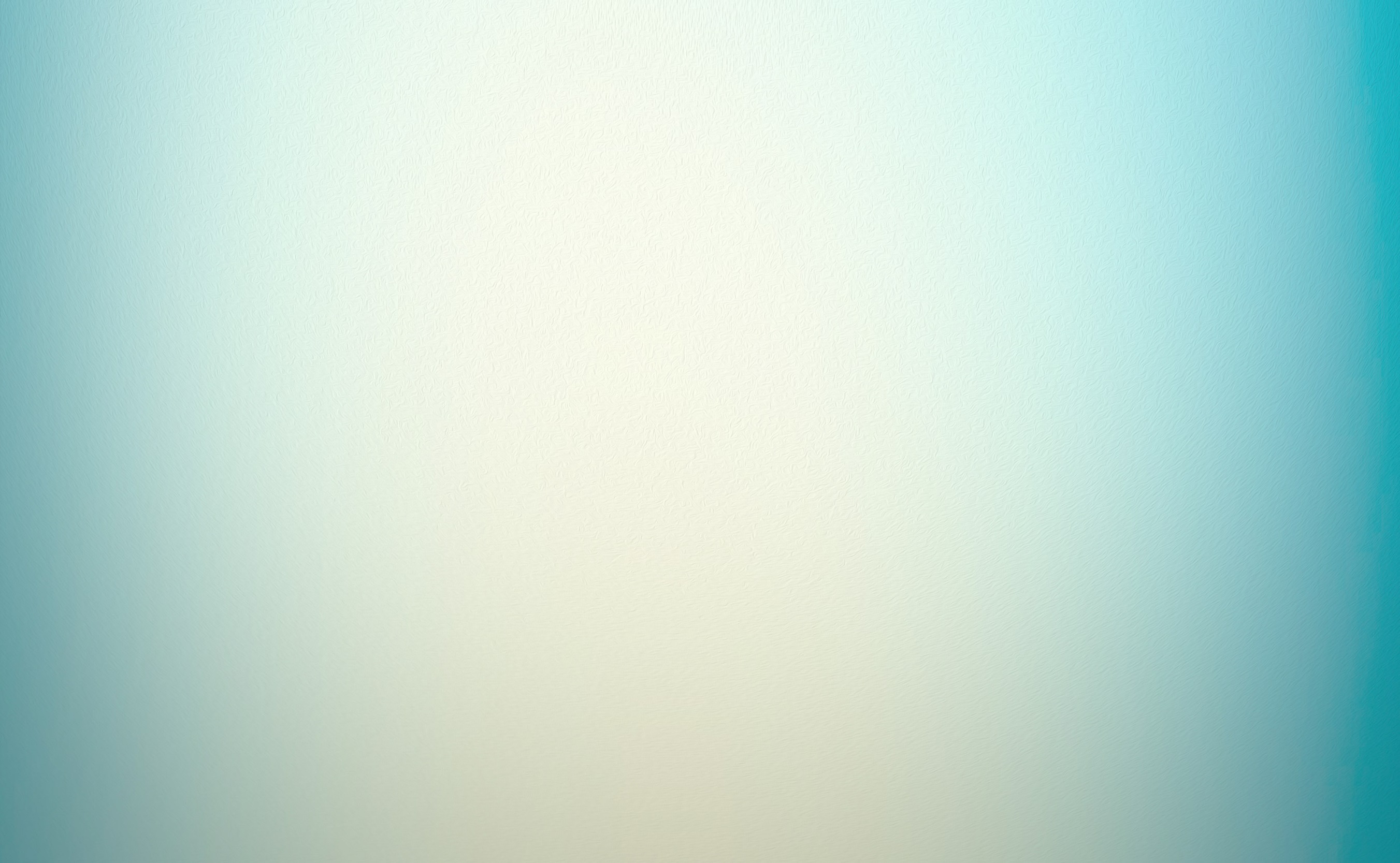 Das Competências para Execução da Política de Saneamento
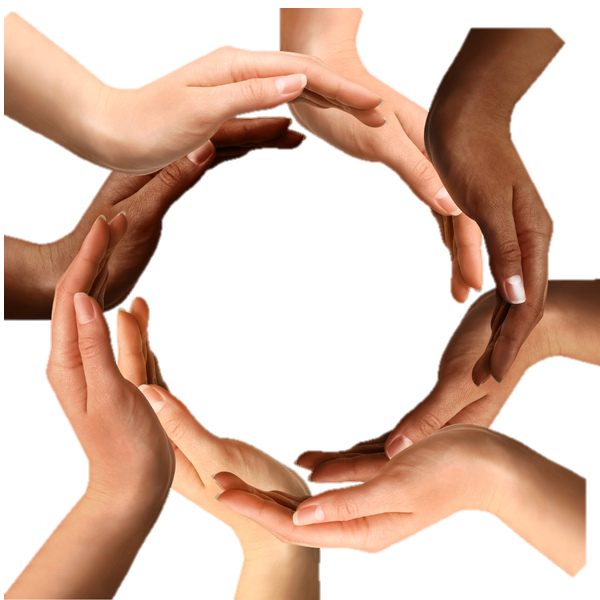 União (art.21,XX,CF): instituir diretrizes para o desenvolvimento (..) do saneamento básico;
Estados e Municípios (art.23, IX,CF):promover as melhorias das condições de saneamento.
Independente de discussão acerca da titularidade, o Município é o protagonista na execução da política de saneamento básico.
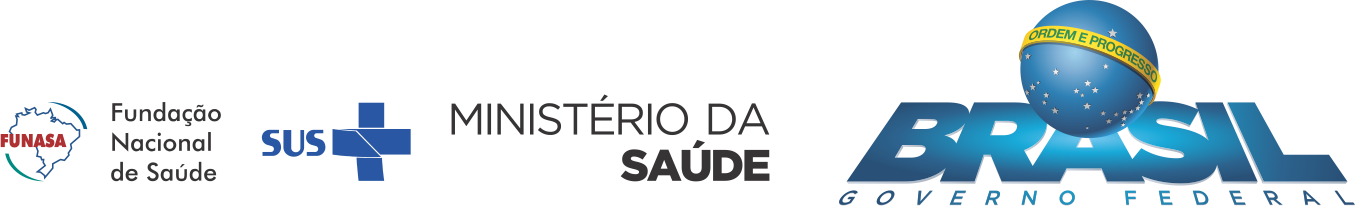 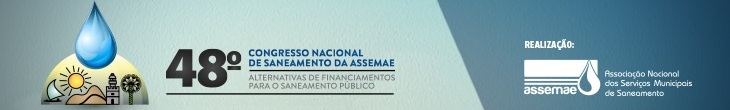 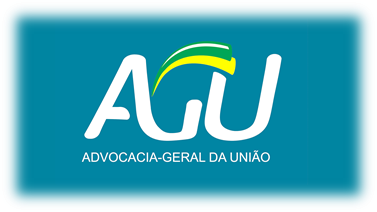 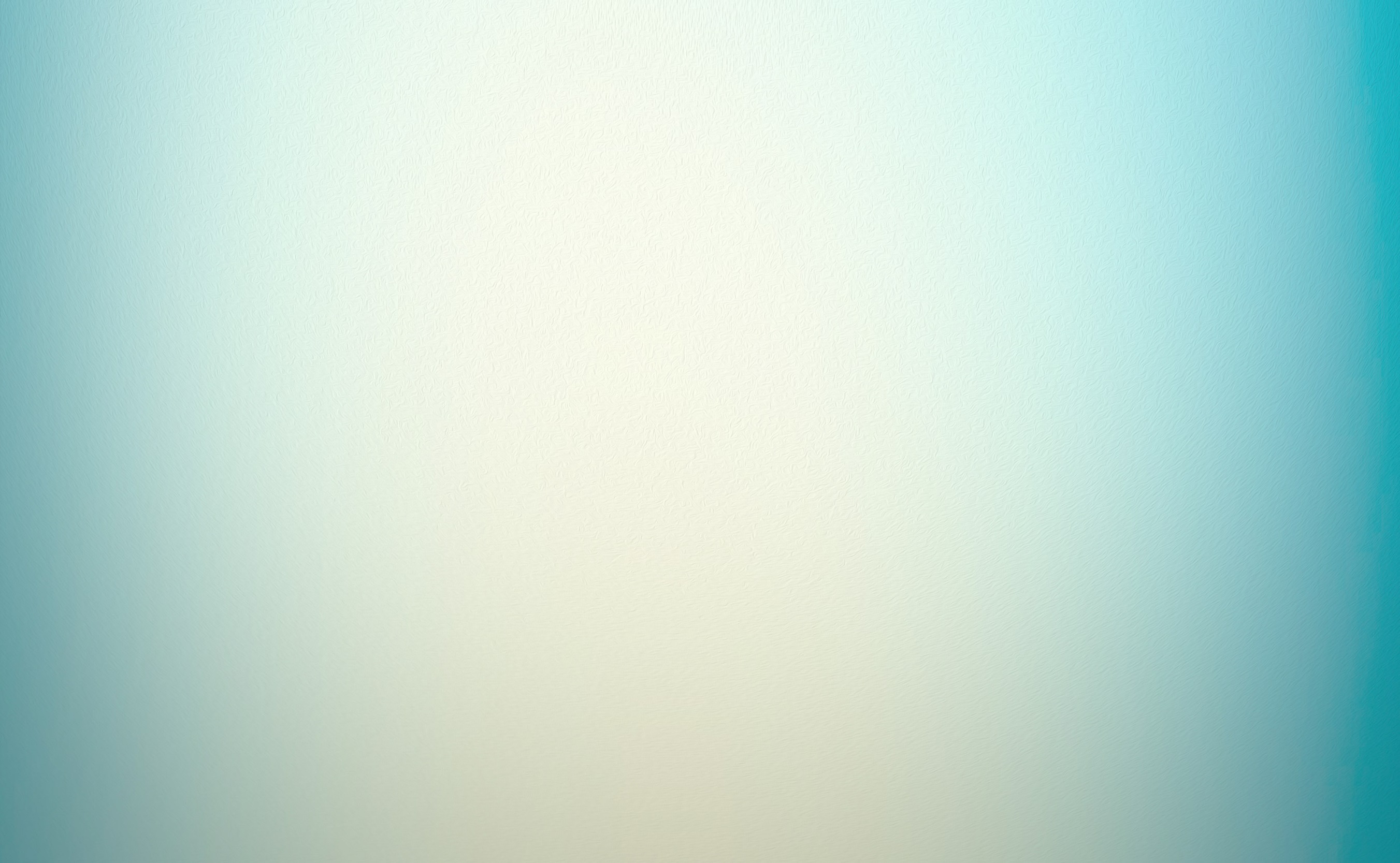 Instrumentos para implementação das ações de saneamento básico
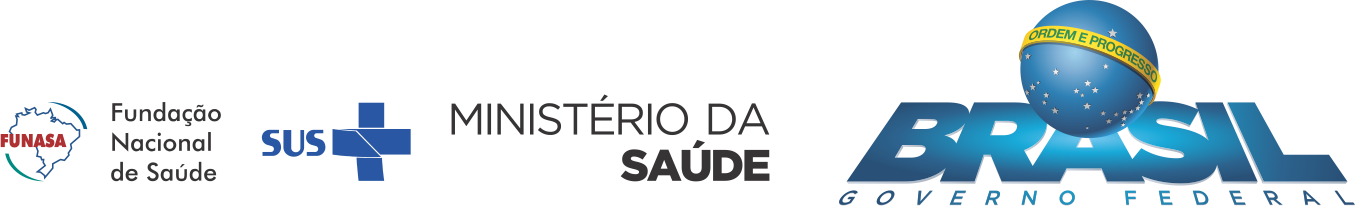 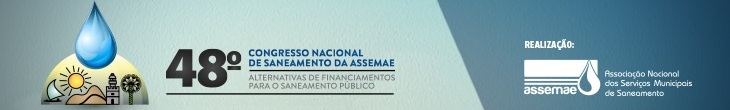 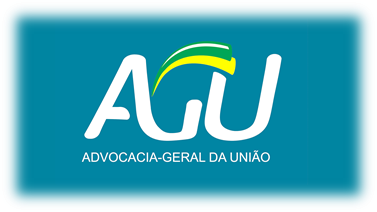 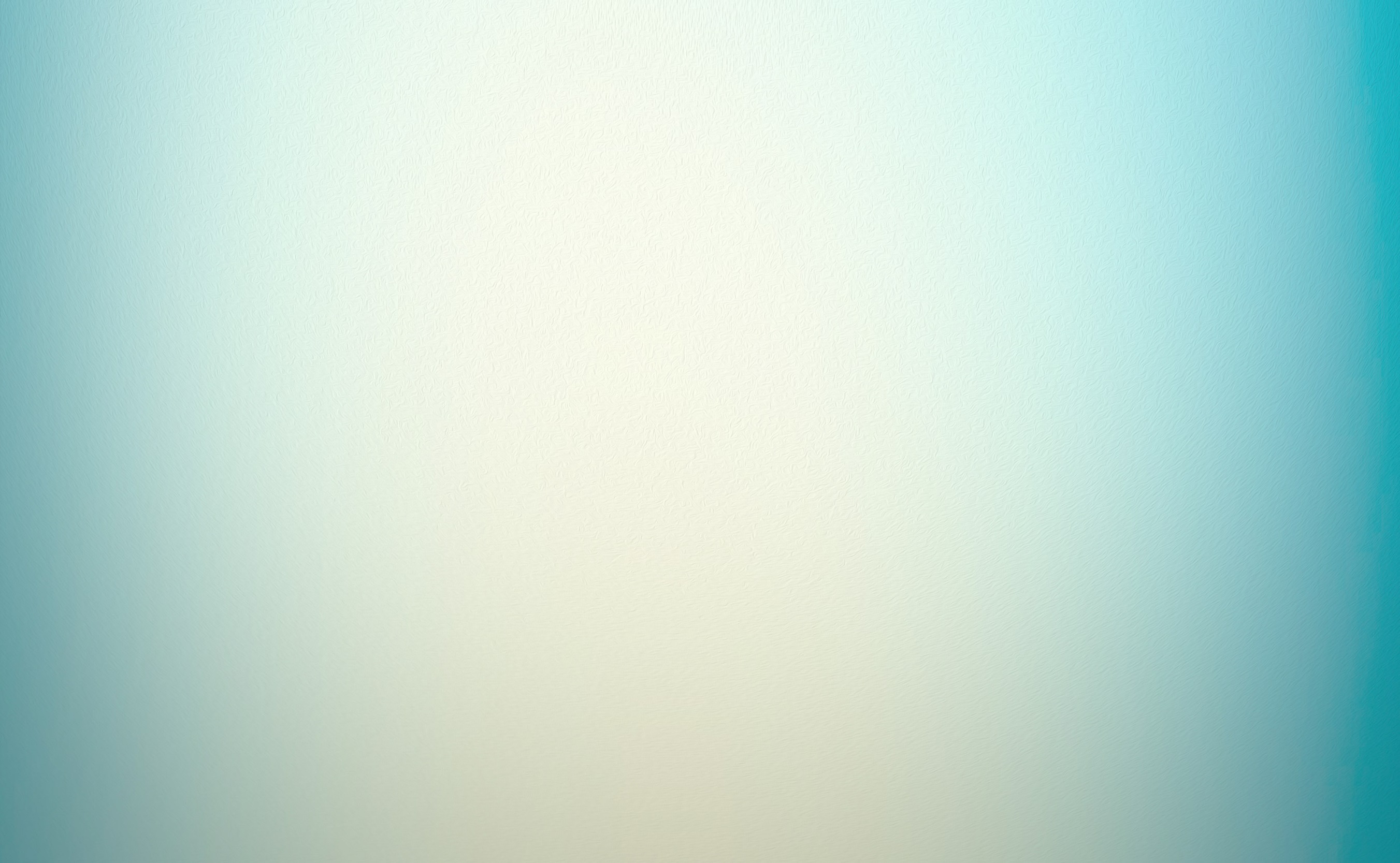 Das Condições para celebração de Convênios
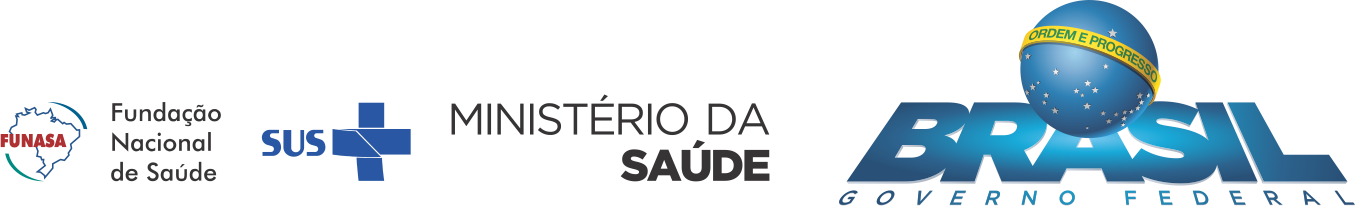 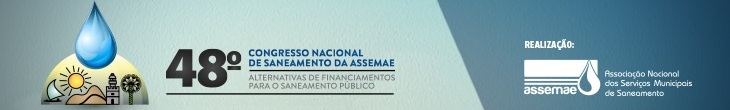 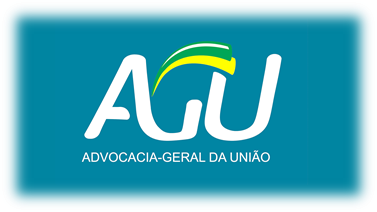 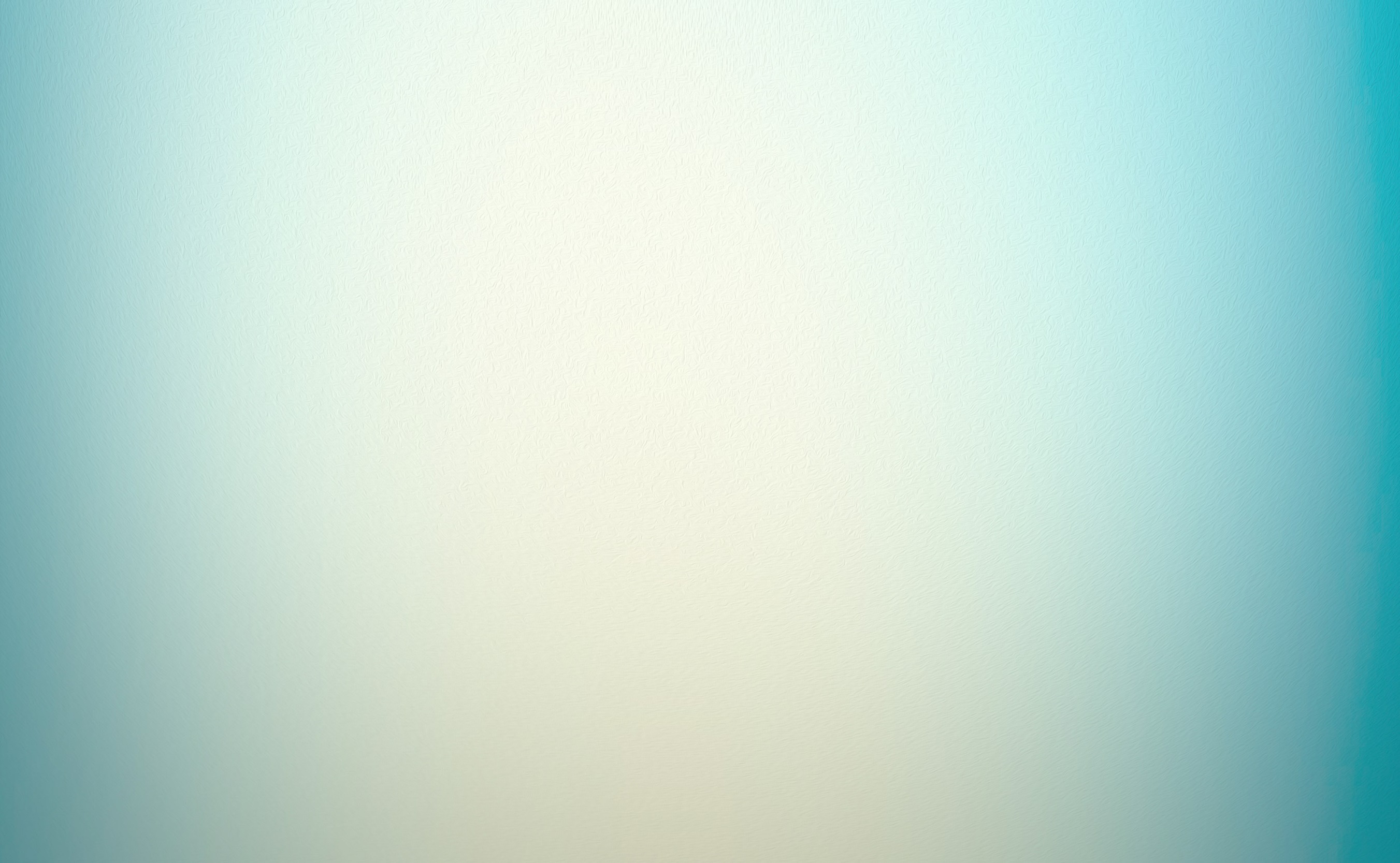 Da Desburocratização do Acesso aos Recursos Públicos
Dever de simplificação das regras de acesso aos recursos públicos
Saneamento Básico
Direito Fundamental
Simplificação (Decreto nº 9.094/2017)
 
racionalização de métodos e procedimentos de controle; 
eliminação de formalidades e exigências cujo custo econômico ou social seja superior ao risco envolvido
aplicação de soluções tecnológicas que visem a simplificar processos e procedimentos, como aplicativos para notificações e controles
planejamento
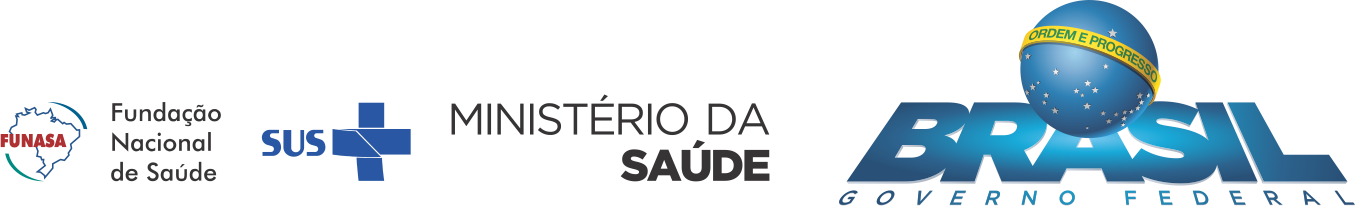 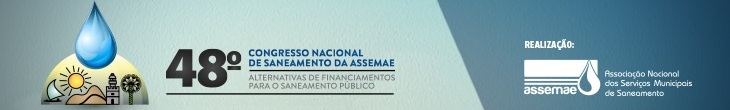 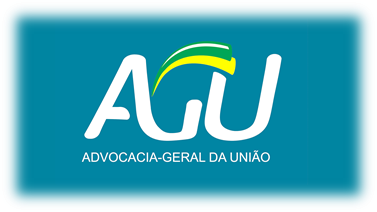 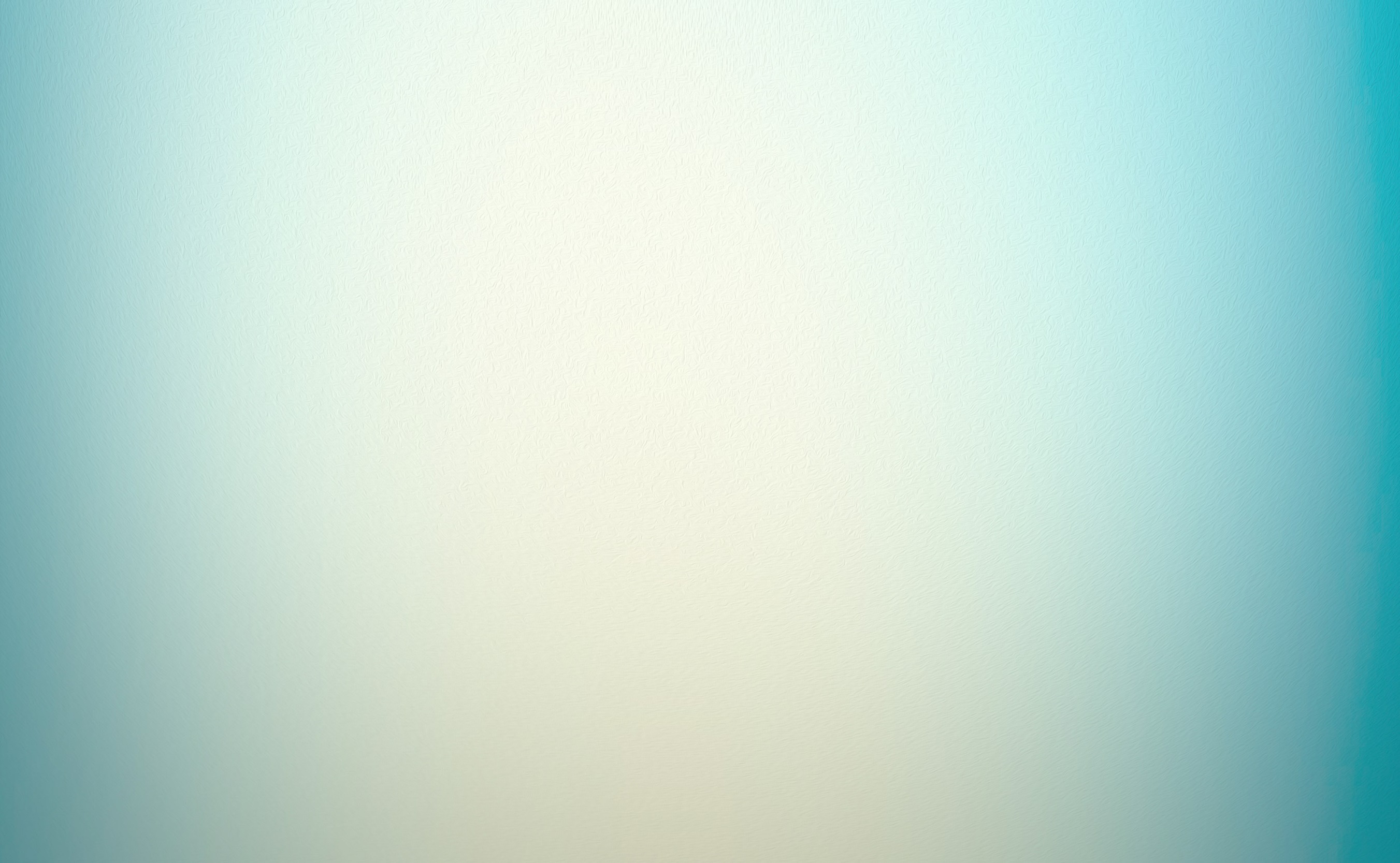 Desburocratização do acesso aos Recursos Públicos
Providências a serem adotadas pelo Município para facilitar o acesso ao recurso:
Manter-se informado 
Realizar o planejamento 
Promover a capacitação dos agentes 
Atuar de forma responsável
Consequências da inadequada utilização dos recursos: 
rejeição da prestação de contas;
devolução de recursos;
improbidade  administrativa e
prejuízo para a população
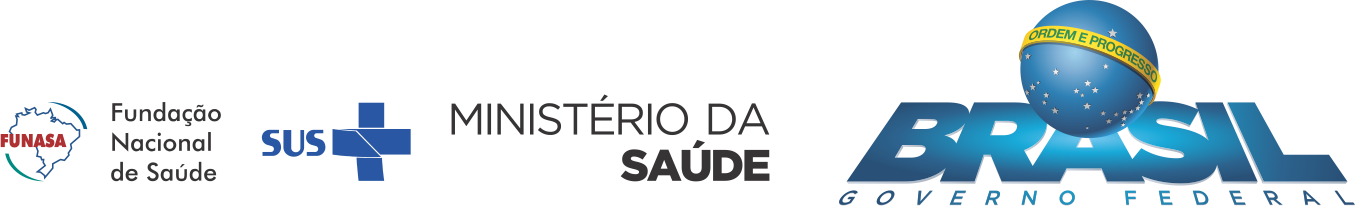 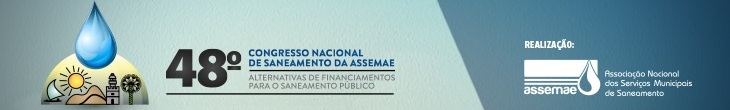 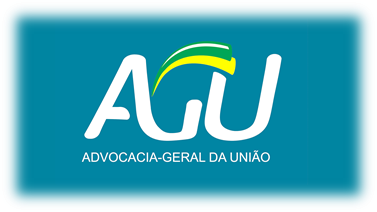 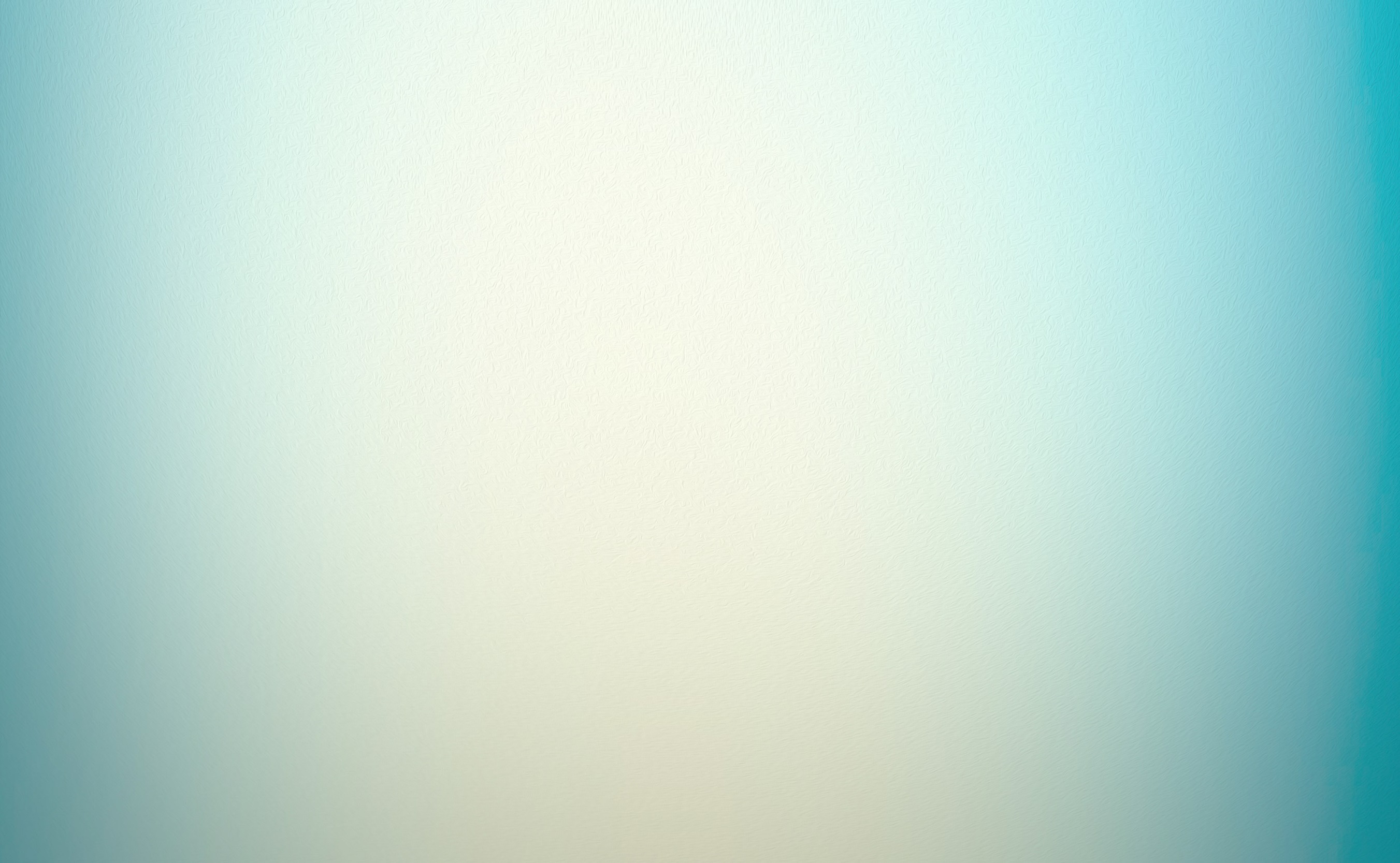 O que as normas dispensam comprovar para obtenção de Recursos Públicos para ações de saneamento
LRF
Não é exigida a comprovação dos requisitos que suspendem as transferências voluntárias
Não se adentra na análise das finanças do Município
	Dispensa a Contrapartida e preferência para os consórcios públicos
                                     
                                  Prorrogação do prazo para apresentação do PMSB como condição de acesso (01/2020)
LDO
Decreto 9.254/2017
PI 424/2016
Padronização de objeto – dispensa de TR;
Deixou de ser condição para celebração a inexistência de outro instrumento sem execução financeira por mais  180 dias;
Regime Simplificado;
SICONV - transparência, simplificação e eliminação de papéis
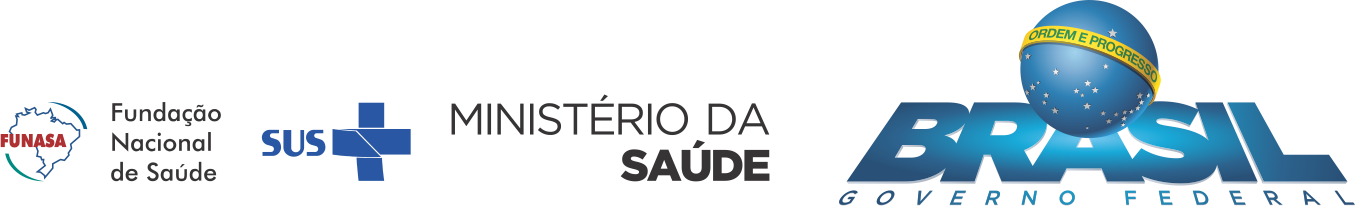 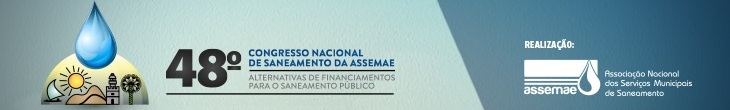 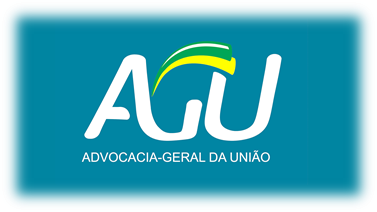 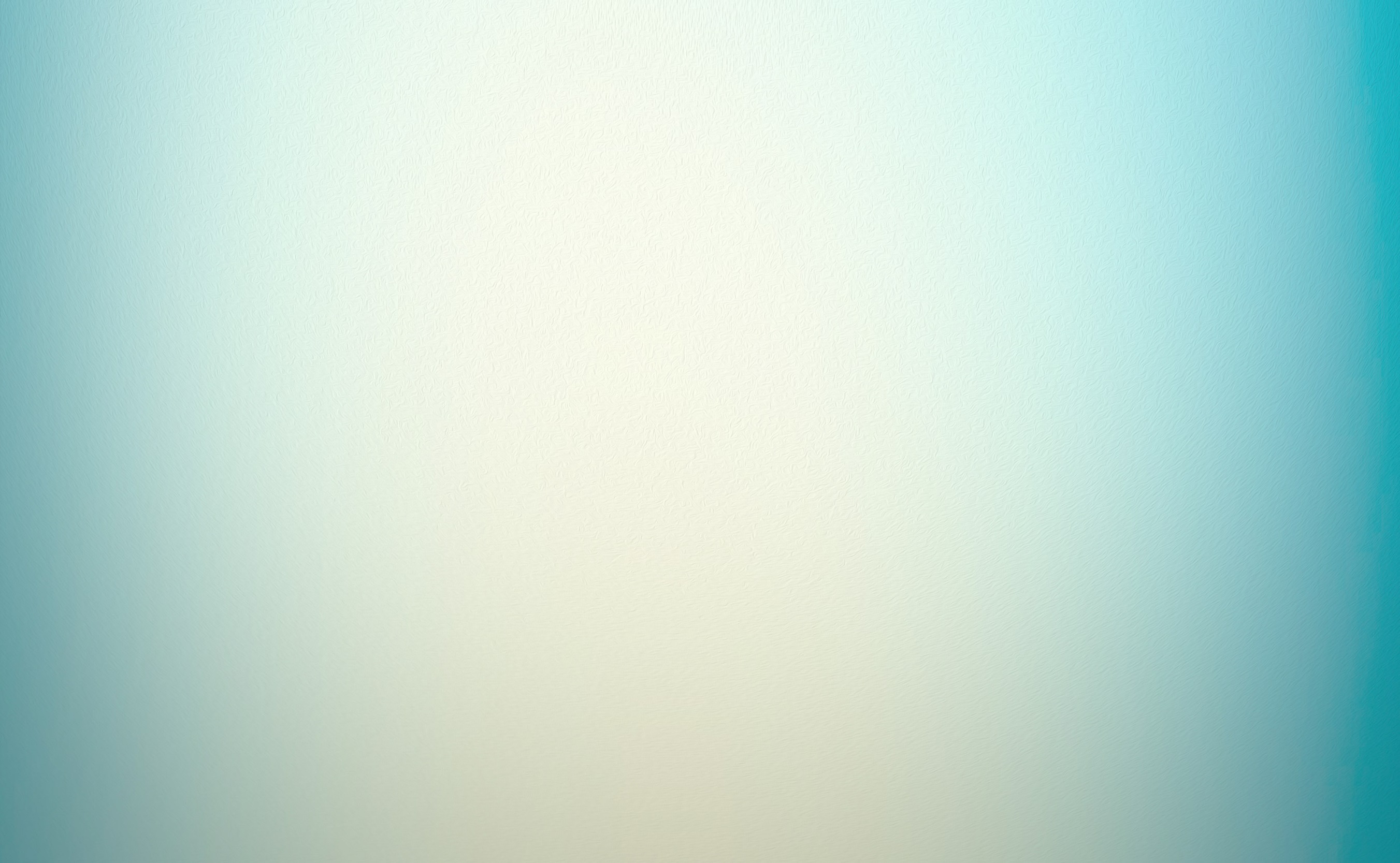 Medidas adotadas pela FUNASA para facilitar o acesso ao recurso público nas ações de saneamento:
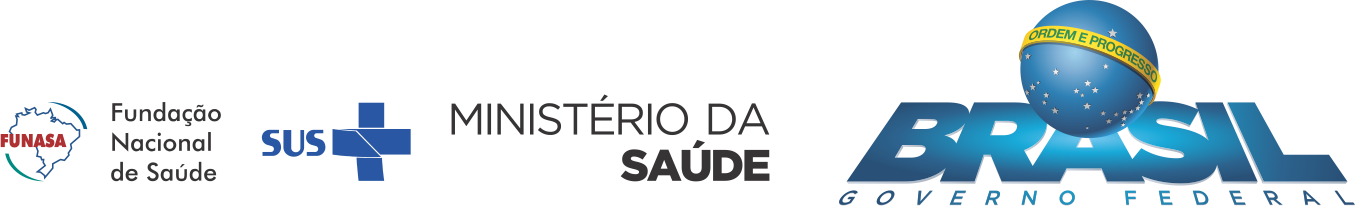 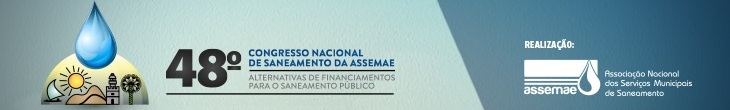 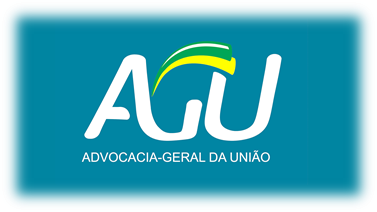 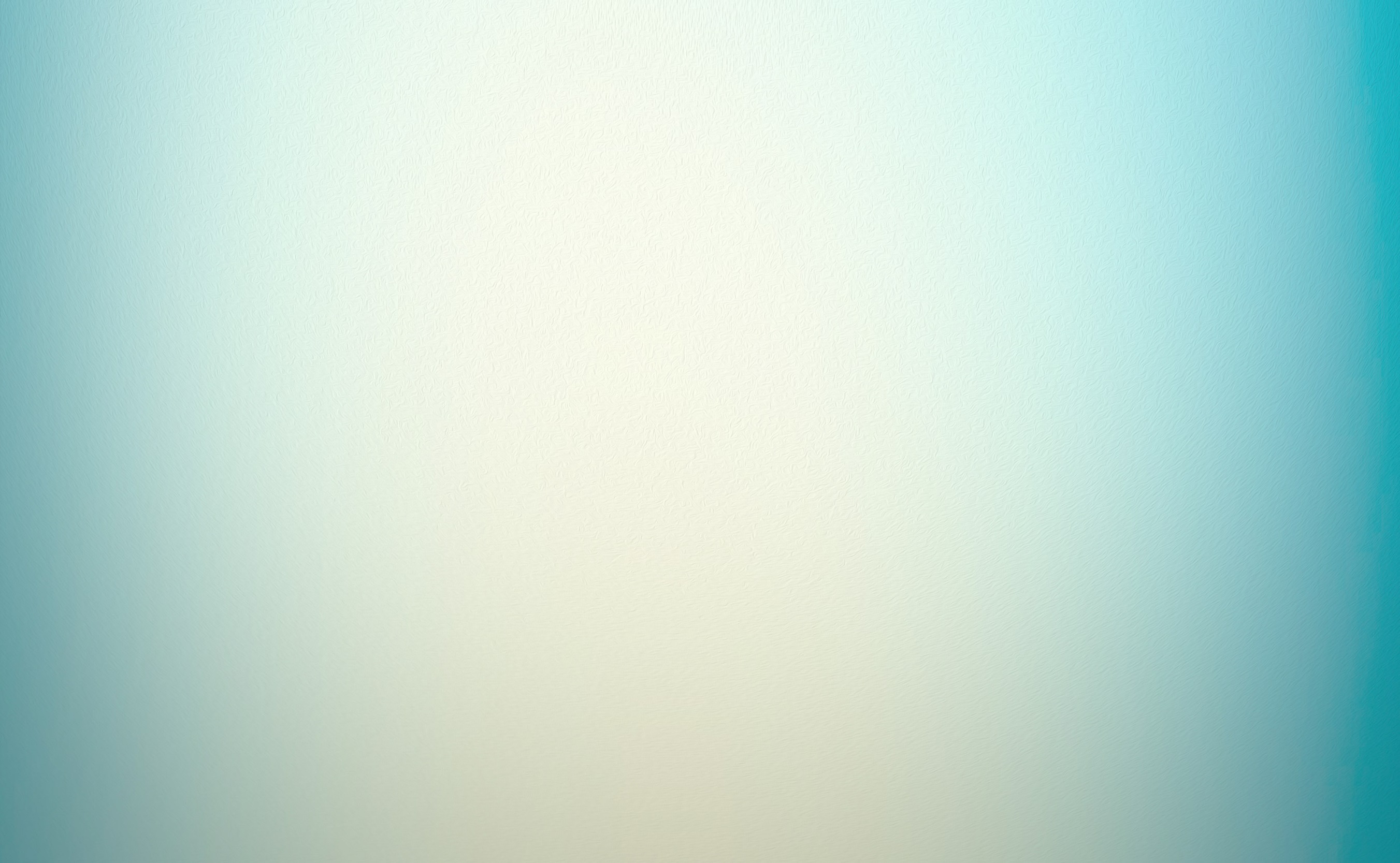 Obrigada!

Cristiane Souza Braz Costa
Procuradora Federal 
Coordenadora de Convênios e Assuntos Jurídicos
Procuradoria Federal Especializada junto à FUNASA
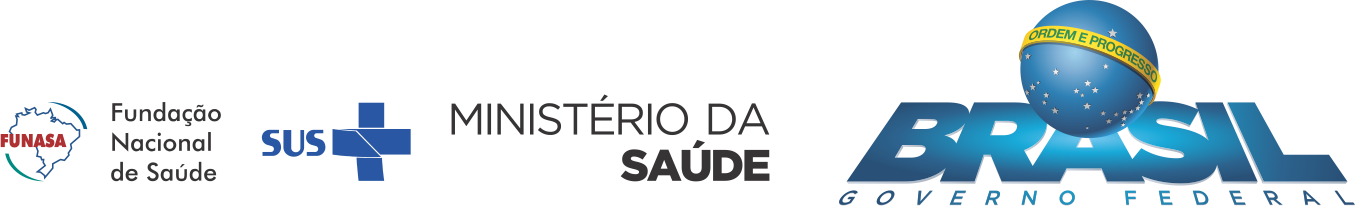 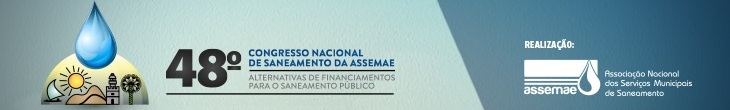